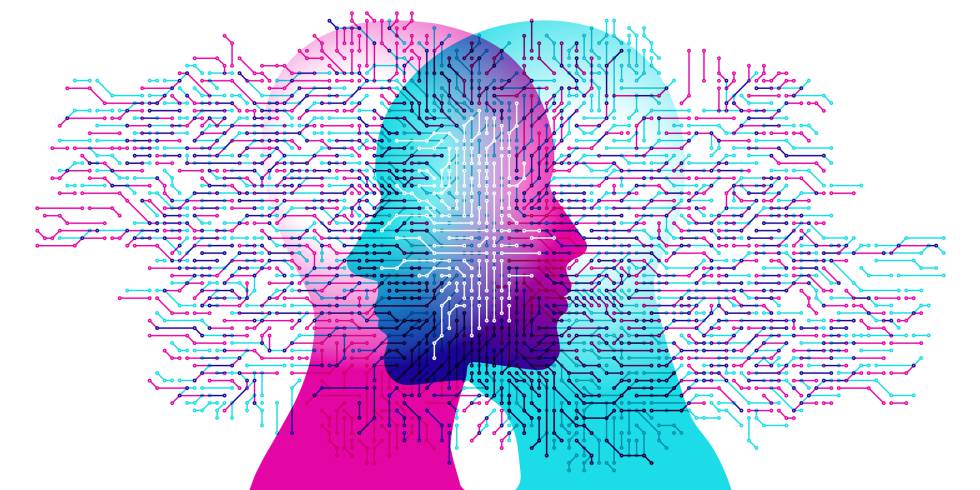 Computational Linguistics (CL) &Corpus Linguistics
Lecture 1
Outline
The notion of Computational Linguistics. The object of its investigation. The relation with other linguistic sciences.
The notion of Corpus Linguistics. The object of its investigation. The relation with other linguistic sciences.
Computational vs Corpus Linguistics.
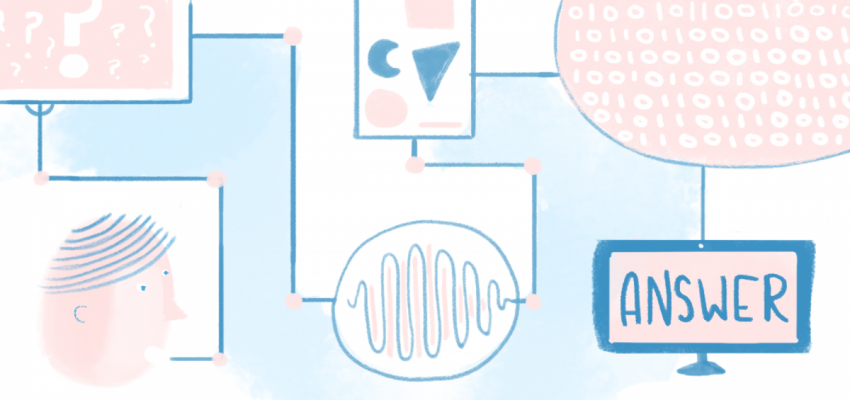 Computational Linguistics
Computational linguistics (CL) is the application of computer science to the analysis, synthesis and comprehension of written and spoken language [Bernstein, 2018].
Computational linguistics is the scientific and engineering discipline concerned with understanding written and spoken language from a computational perspective, and building artifacts that usefully process and produce language, either in bulk or in a dialogue setting [Stanford Encyclopedia of Philosophy].
Computational Linguistics
“Human knowledge is expressed in language. So computational linguistics is very important.” 
Mark Steedman, ACL Presidential Address (2007)
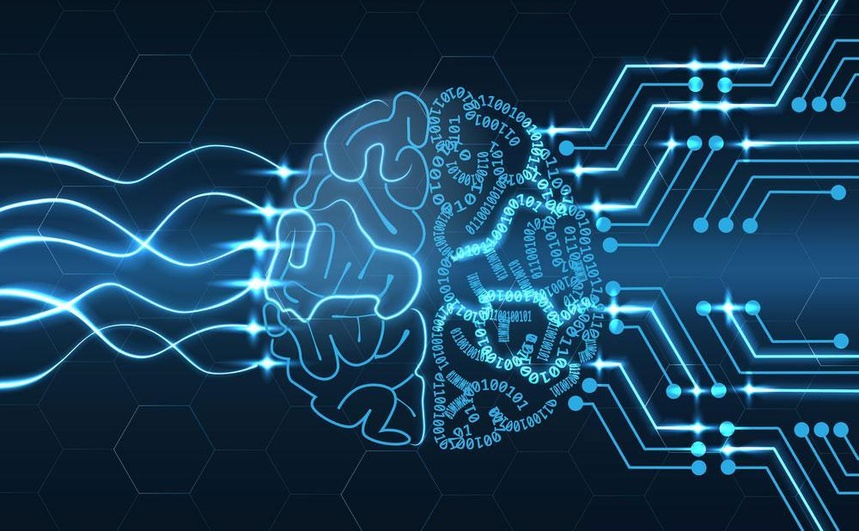 Vale Martin Kay: What is computational linguistics?
Computational linguistics is the scientific study of language from a computational perspective. Computational linguists are interested in providing computational models of various kinds of linguistic phenomena. These models may be "knowledge-based" ("hand-crafted") or "data-driven" ("statistical" or "empirical"). Work in computational linguistics is in some cases motivated from a scientific perspective in that one is trying to provide a computational explanation for a particular linguistic or psycholinguistic phenomenon; and in other cases the motivation may be more purely technological in that one wants to provide a working component of a speech or natural language system. Indeed, the work of computational linguists is incorporated into many working systems today, including speech recognition systems, text-to-speech synthesizers, automated voice response systems, web search engines, text editors, language instruction materials, to name just a few.
Computational Linguistics is needed for
Computational Linguistics is needed for
Goals of Computational Linguistics
Computational Linguistics requires knowledge of
Computational Linguistics requires knowledge of
Corpus Linguistics
Corpus linguistics is the study of language based on large collections of "real life" language use stored in corpora (or corpuses) – computerized databases created for linguistic research. It is also known as corpus-based studies [Nordquist, 2019].
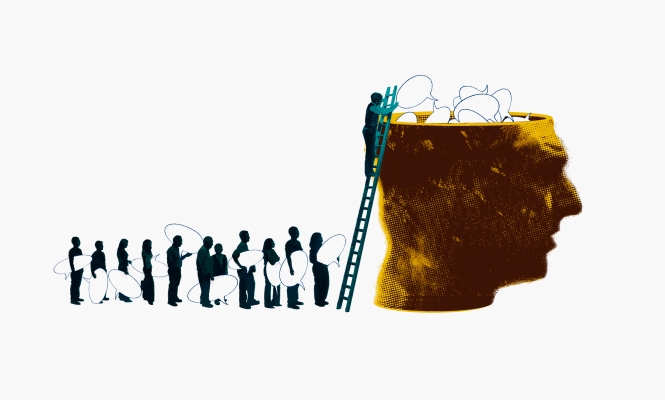 Corpus Linguistics is not
Corpus Linguistics finds out
Corpus Approach(Biber, Conrad&Reppen, 1998)
References:
Баранов А. Н. Введение в прикладную лигвистику: Учебное пособие. М.: Эдиториал УРСР, 2001.Волошин В.Г. Комп’ютерна лінгвістика: Навч. посібник. Суми: Університетська книга, 2004.Дарчук Н. П. Комп’ютерна лінгвістика (автоматичне опрацювання тексту): підручник. К.: Видавничо-поліграфічний центр “Київський університет”, 2008.Карпіловська Є. А. Вступ до комп’ютерної лінгвістики. Донецьк: Юго-Восток, 2003.Лук’янчук С. Комп’ютерна модель парадигматичних класів дієслів // Українське мовознавство. 2000. Вип. 22. С. 82-85.Пещак М. М. Нариси з комп’ютерної лінгвистики. Ужгород: Видавництво закарпаття, 1999. 200 с.Bolshakov, Igor. A., Gelbukh Alexander Computational Linguistics. Models, Resources, Applications. México, 2004.The Oxford Handbook of Computation Linguistics / ed. by Ruslan Mitkov. Oxford Un-ty Press, 2003.
Why do I need to study Computational and Corpus Linguistics?